UNIVERSIDADE ABERTA DO SUS
UNIVERSIDADE FEDERAL DE PELOTAS
Especialização em Saúde da Família
Modalidade a Distância
Turma 5
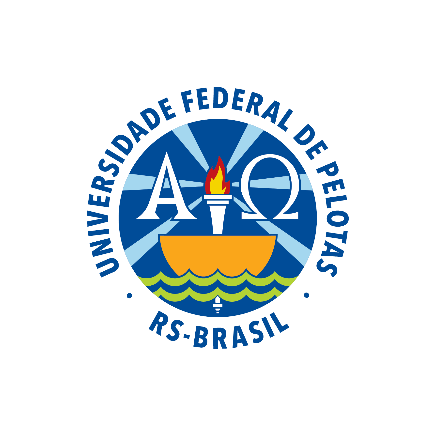 Melhoria da atenção ao pré natal e puerpério na ESF Castro Alves, Bagé/RS
Julio Alberto Rodriguez Seijas Orientadora: Maria Emilia Nunes Bueno
Introdução – importância do foco da intervenção
A assistência ao pré-natal adequada é um dos determinantes na diminuição da mortalidade materna e neonatal, à medida que favorece a detecção e a intervenção precoce das situações de risco. Apesar da redução importante da mortalidade materna e neonatal nas últimas décadas, contraditoriamente mantém-se elevada a incidência de sífilis congênita, assim como da hipertensão arterial sistêmica, que é a causa mais freqüente de morbimortalidade materna e Peri natal no Brasil. 
Situação semelhante encontra-se no município de Bagé em relação as altas taxas de mortes por sífilis congênitas e por outras causas que podem ser prevenidas com a realização de um pré-natal de qualidade. 

(BRASIL, 2012)
Introdução –  Município - UBS
Bagé/RS está localizado na região da campanha, com uma população de quase 120000 habitantes (IBGE, 2010);
A  ESF Castro Alves conta com uma população total de quase 8000 habitantes dividida em duas áreas com aproximadamente 4000 habitantes para cada uma.
Cada equipe conta com: uma enfermeira, um agente comunitário de saúde (ACS), uma técnica de enfermagem e um médico para cada área (sendo um deles com carga horária de 20h/semanais). Contamos também com uma dentista e sua auxiliar, uma recepcionista, um encarregado da farmácia e uma auxiliar de limpeza.
Introdução – Situação da ação programática antes da intervenção
Captação tardia das gestantes;
Falta de agentes comunitários para realizar a captação na área de abrangência;
Falta de registros;
Falta de organização da equipe;
Objetivo Geral
Melhorar a atenção ao Pré-natal e Puerperio na ESF Castro Alves, Bagé/RS.
Metodologia
Ações
Monitoramento e avaliação;
Organização e gestão do serviço;
Engajamento público;
Qualificação na prática clínica.
Logística
Manual Técnico de Pré-natal e Puerpério do Ministério da Saúde, 2012 (BRASIL, 2012).
Fichas de gestantes e puérperas disponibilizadas pelo curso e impressas  pelo gestor.
Cartão da gestante disponível no município.
 Planilhas eletrônicas de coleta de dados.
Livros de agendamentos.
Objetivos Específicos, Metas e Resultados
Objetivo 1. Ampliar a cobertura da atenção pré-natal.
Meta 1.1. Alcançar 60% de cobertura das gestantes cadastradas no Programa de Pré-natal da unidade de saúde.
Proporção de gestantes cadastradas no programa de Pré-natal, na UBS 	Carlos Alves, dados coletados ano de 2014-2015.
Mês 1: n= 14 
Mês 2: n= 08
Mês 3: n= 17
N total de gestantes=40
Objetivo 2. Melhorar a qualidade da atenção ao pré-natal na unidade de saúde.
Meta 2.1: Garantir a 100% das gestantes o ingresso no Programa de Pré-Natal no primeiro trimestre de gestação.
Proporção de gestantes captadas no primeiro trimestre de gestação na UBS Castro Alves, 2014-2015.
Mês 1: n= 13 
Mês 2: n= 05
Mês 3: n= 11
Metas: 
2.2: Realizar pelo menos um exame ginecológico por trimestre em 100% das gestantes.
2.3: Realizar pelo menos um exame de mama em 100% das gestantes.
2.4: Realizar a solicitação a 100% das gestantes de exames laboratoriais de acordo com protocolo.
2.5: Garantir a 100% das gestantes a prescrição de sulfato ferroso e acido fólico de acordo com protocolo.
2.6: Garantir que 100% das gestantes estejam com vacina antitetânica em dia.
2.7: Garantir que 100% das gestantes estejam com vacina contra hepatite B em dia.
2.8: Realizar avaliação da necessidade de atendimento odontológico em 100% das gestantes durante o pré-natal.
2.9: Garantir a primeira consulta odontológica programática para 100% das gestantes cadastradas.
Metas cumpridas em 100% em todos os meses da intervenção
Objetivo 3: Melhorar a adesão ao pré-natal.
      Meta 3.1: Realizar busca ativa de 100% das gestantes faltosas ao pré-natal.

Gestantes  faltosas: 
Mês 1:  11    
 Mês 2:   5      
 Mês 3: 6
 (100% receberam busca ativa)
Objetivo 4: Melhorar o registro do programa pré-natal.
      Meta 4.1: Manter registro na ficha de acompanhamento/espelho de pré-natal em 100% das gestantes.
Objetivo 5. Realizar avaliação do risco pré-natal. 
      Meta 5.1: Avaliar risco gestacional em 100% das gestantes.
Metas Cumpridas em 100% em todos os meses da intervenção
Objetivo 6:Promover a saúde no pré-natal.
Meta 6.1: Garantir a 100% das gestantes orientações nutricional durante a gestação.
 Meta 6.2: Promover o aleitamento materno junto a 100% das gestantes.
 Meta 6.3: Orientar 100% das gestantes sobre os cuidados com o recém-nascido.
 Meta 6.4: Orientar 100% das gestantes sobre anticoncepção após o parto.
 Meta 6.5: Orientar 100% das gestantes sobre os riscos do tabagismo e do uso de álcool e drogas na gestação.
 Meta 6.6: Orientar 100% das gestantes sobre higiene bucal.
Metas Cumpridas em 100% em todos os meses da intervenção
Puerpério
Objetivo 1: Ampliar a cobertura ao puerpério.
Meta1.1: Garantir a 100% das puérperas consulta puerperal antes dos 42 dias após o parto.
Meta cumprida em 100%
Objetivo 2: Melhorar a qualidade da atenção ao puerpério na unidade de saúde.
2.1: Examinar as mamas em 100% das puérperas cadastradas no programa.
2.2: Examinar o abdome em 100% das puérperas cadastradas no programa.
2.3: Realizar exame ginecológico em 100% das puérperas cadastradas no programa.
2.4: Avaliar o estado psíquico em 100% das puérperas cadastradas no programa.
2.5: Avaliar intercorrência em 100% das puérperas cadastradas no programa.
2.6: Prescrever a 100% das puérperas um método de anticoncepção.

Metas cumpridas em 100%
N total de puérperas=19
Objetivo 3: Melhorar a adesão das mães ao puerpério.

3.1: Realizar busca ativa de 100% das puérperas que não realizaram a consulta de puerpério até 30 dias após o parto.

Objetivo 4: Melhorar o registro das informações do puerpério.

4.1: Manter registro na ficha de acompanhamento do programa 100% das puérperas. 

Objetivo 5: Promover a saúde das puérperas.

Meta 5.1: Orientar 100% das puérperas cadastradas no Programa sobre os cuidados do recém-nascido
Meta 5.2: Orientar 100% das puérperas cadastradas no Programa sobre aleitamento materno exclusivo
Meta 5.3: Orientar 100% das puérperas cadastradas no Programa sobre planejamento familiar.
Metas cumpridas em 100%
Discussão
Importância da intervenção: 
EQUIPE
Integração de todos os membros da equipe
 Melhor capacitação 
SERVIÇO
Melhora na rotina de trabalho
Melhora na organização e registro de dados
COMUNIDADE
 Maior cobertura e qualidade do atendimento.
Ações da intervenção  incorporadas a rotina de trabalho.
Reflexão crítica sobre o processo pessoal de aprendizagem
Dificuldades com o idioma;
Dificuldades pessoais e profissionais;
Familiarização com a modalidade de ensino;
Trocas de experiencias e conhecimentos;
Conhecimento a respeito da atenção primária em saúde
Referencias
BRASIL. Ministério da Saúde. ATENÇAO AO PRE-NATAL DE BAIXO RISCO. 1. ed. 2 reimpressão. Brasília: Ministério da Saúde, 2013. (Cadernos de Atenção Básica, 32).